Magnitude-Based Decisions Have a Valid Bayesian and Frequentist BasisWill Hopkins, Victoria University, Melbourne, AustraliaPresented at the ECSS Annual Conference, 2020
Magnitude-based decisions (MBD) is a method for making a decision about the magnitude of an effect, taking into account sampling uncertainty.
MBD has been criticized for lack of a theoretical basis, for high error rates, and for being misused.
I show here that MBD has two valid theoretical bases.
For details and references, see Sportscience.
The error rates are acceptable, when MBD is used properly.
I present the error rates here but I don't explain them.
The misuse has turned out to be minor.
Mainly researchers using non-clinical MBD when they should have used clinical.
See Janet Aisbett's response to the Lohse et al. review of MBI in PLoS One.
MBD is a Valid Bayesian Method
The sample data can be used to construct a sampling distribution centered on the observed value of the effect.
The distribution is usually normal (a t or z distribution).
This distribution represents the probability of valuesof the effect that are compatible with the data and with the model used to derive the effect.
Note: there is no mention of the true value of the effect!
The most likely values can be summarized asa compatibility interval.
Example: a 95%CI encloses the most likely 95% of values.
The CI is bounded by the lower and upper compatibility limits.
Now I can mention the true value: it falls below the lower compatibility limit for 2.5% of samples.
So the probability that the true value is less than the lower 95% limit is 0.025.
But MBD provides the probability that the true effect is harmful (and trivial and beneficial).
And so…
probability
95%CI
area= 2.5%
area= 95%
area= 2.5%
lowercompatibility limit
observedvalue
uppercompatibility limit
I have to introduce a threshold for harmful values of the effect.
What does the area of the sampling distribution falling in harmful values represent?
In MBD, by analogy with the lower compatibility limit,it is the probability that the true effect is harmful.
But the smallest harmful value is fixed, whereas thelower compatibility limit varies from sample to sample.
So to calculate the probability that the true effect is harmful, it turns out thata prior probability distribution for the true effect is required: it representshow big (in a negative and positive sense) the researcher believes the effect could be.
It is reasonable to assume a normal distribution for the prior.
And it can be represented by a compatibility (or credibility) interval: the range of values of the true effect that the researcher believes to be likely.
I will now add trivial and beneficial values, plus moderate and large thresholds.
Here is a prior implying large negative and positive effects are very unlikely.
Here are data from a typical small study (e.g., a controlled trial with sample sizeof 1/10th the minimum desirable for MBD and 1/30th for classic NHST).
The prior and data combine to produce a posterior distribution.
The posterior distribution is then used to calculate probabilities of harm, trivial and benefit.
This Bayesian analysis can be performed with a spreadsheet that implements a method devised by Sander Greenland.
The next slide shows the spreadsheet with this prior and data, and with less informative priors.
harmfulvalues
= posterior
prior
+ data
smallest harmful value
?
harmfulvalues
trivialvalues
beneficialvalues
small
moderate
large
large
moderate
small
-1.2
-0.6
-0.2
0.2
0.6
1.2
standardized mean effect
Here's the example. The prior is reasonably informative: mean=0.00, 90% compatibility limits ±1.20 (±borderline large).
The observed effect is 0.40 (arbitrary), and the 90%CI of ±0.70 (consistent with the small sample size).



The posterior mean and the compatibility limits are "shrunk" to 0.31, ±0.60.
Add the smallest harmful and beneficial values 
Here's the effect of a weakly informative prior, mean=0.00, compatibility limits ±4.00 (±borderline extremely large)…
…and with a minimally informative prior, mean=0.00, compatibility limits ±100.00 (effectively ±infinity).




There is very slight shrinkage with the weakly informative prior,
And of course the probabilities are practically the same, and the same as the MBD probabilities
So, a realistic weakly informative prior has no practical effect on the posterior with this small sample size.
And so, MBD has a valid Bayesian interpretation, consistent with a minimally informative prior for all sample sizes and with a weakly informative prior for all but very small sample sizes.
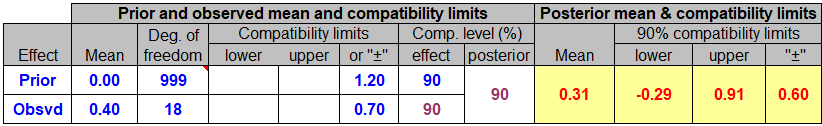 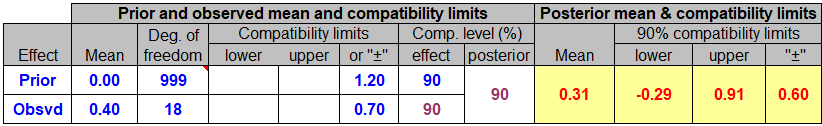 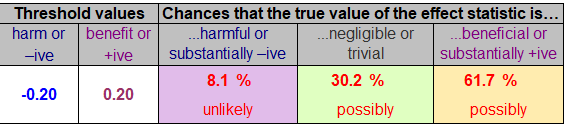 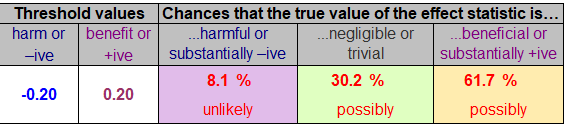 and you get the probability the true effect is harmful, trivial and beneficial.
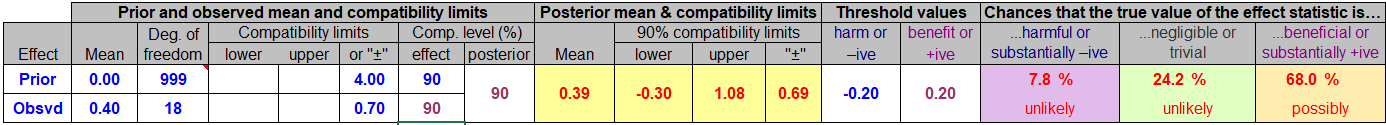 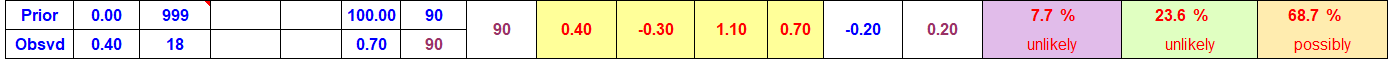 and no shrinkage with the minimally informative prior.
MBD is a valid Frequentist method
Frequentist methods involve hypothesis testing.
The compatibility interval can be used to perform an hypothesis test.
Let's test the hypothesis (H0) that the effect is harmful (a non-inferiority test).
The purple region defines H0: all values to the left of the smallest harmful value.
If the compatibility interval includes harmful values,some harmful values are compatible with the sample data and the model.
The hypothesis of harm is therefore not rejected in this example. 
The p value for the test (pH) is the area of the sampling distribution in harmful values.
The area in the example is 6%, so pH = 0.06.
 If a 95% compatibility interval is used for the test, the threshold value for pH is 0.025. 
Here pH>0.025, so the hypothesis of harm is not rejected: the true effect "could be" harmful.
With a 99% compatibility interval, the threshold pH is 0.005 or 0.5%.
Here is an example of rejection with a 99% interval: pH = 0.004, i.e., pH<0.005.
So harmful values are NOT compatible with the sample and model.
PH is, of course, the same as the MBD probability that the true effect is harmful.
In clinical MBD, an effect is considered for implementation if the true effectis most unlikely harmful; that is, the probability of harm is <0.5%, i.e., pH<0.005. 
So the requirement for most unlikely harmful in MBD is the same as rejection of the harmful hypothesis (pH<0.005).
probability
H
0
99%CI
95%CI
pH =
pH =
0.004
0.06
observedvalue
smallest harmful value
Also in clinical MBD, an effect is considered for implementation, if the true effect "could be" beneficial.
This is equivalent to failure to reject the hypothesis of benefit (in a non-superiority test). Example:
"Could be" is interpreted as "possibly", or >25% chance of benefit. 
So it's a 50% CI, and the p value for the test of the hypothesis of benefit (pB) has a threshold of 0.25.
Rejection of the hypothesis of harm (the effect could not be harmful) and failure to reject the hypothesis of benefit (the effect could be beneficial) are both necessary for the effect to be considered for implementation.
The threshold value for pH (0.005) is really low: it is really important not to implement a harmful effect.
The threshold value for pB (0.25) is relatively high: it is important not to implement too many trivial effects.
Non-clinical MBD is used for decisions about effects that aren't implementable (e.g., females vs males).
The p-value thresholds for the hypotheses of substantial negative and substantial positive are both 0.05.
Example: rejection of the substantial negative hypothesis (p–<0.05) corresponds to very unlikely substantial negative.
When the 90%CI includes only trivial values, the effect is decisively trivial.
You have rejected both substantial hypotheses (in an equivalence test).
When the 90%CI includes only substantial values, the effect is very likely or clearly substantial positive (or negative).
This is equivalent to rejecting a non-substantial hypothesis (in an inferiority, superiority or minimum-effects test).
In both forms of MBD, an unclear or indecisive outcome corresponds to failure to reject any hypothesis.
Bayesian interpretation: the effect could be harmful and beneficial (or substantially negative and positive).
Frequentist interpretation: to say anything about an effect, you have to reject at least one hypothesis.
beneficialvalues
50%CI
pB =
0.40
smallest beneficialvalue
Error rates in MBD
Maximum Type-2 error rates (false negatives or failed discoveries) are given by the p-value thresholds.
These are acceptable: clinical MBD, 25%; non-clinical MBD, 5%. Compare classic NHST, 20%.
Maximum Type-1 error rates (false positives or false discoveries) occur with marginally trivial effects.
Also acceptable: clinical MBD, 75%; non-clinical MBD, 5%. Compare classic NHST, 80%.
Type-1 error rates for a true zero effect are always 5% for NHST, but depend on sample size for MBD.
Also acceptable: clinical MBD, typically 1 to <17%; non-clinical MBD, typically 0.1 to <3%.
Errors with decisions in Bayesian MBD are "softened" by the terms possibly, likely, very likely, most likely.
Example: you know you could be making an error either way, when you find that "the effect is possibly beneficial".
Because it is also possibly not beneficial, but at least it's most unlikely to be harmful.
Hypothesis testing entails "dichotomization": outcomes are black or white.
You're not allowed to use Bayesian probabilistic terms.
Conclusion
Which of these gives researchers, practitioners and end-users a better sense of uncertainty in an effect?
Bayesian: the effect is possibly beneficial and most unlikely harmful.
Frequentist: the hypothesis of benefit cannot be rejected (pB>0.25) and the hypothesis of harm is rejected (pH<0.005).
I prefer the Bayesian. 
Hypothesis testers should be satisfied with the Bayesian, knowing that it is equivalent to the Frequentist.